Materia de GraduaciónMicrocontroladores Avanzados
Lego Mindstorms NXT
Robot Explorador
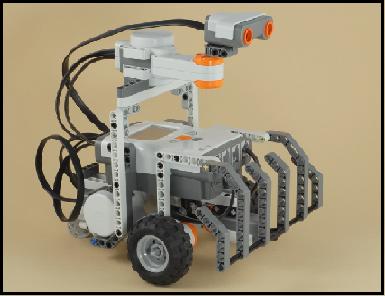 Integrantes:	 Martha Aguirre	
		 Jonathan Cagua
		Oswaldo Criollo
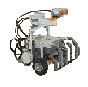 Robot Explorador
Descripción general del sistema.
Sistema de monitoreo de una variable del 
    tipo analógico:  ruido  -  presión  -  temperatura.
Consiste en un robot explorador que  se                                               moverá en diferentes direcciones evadiendo
	obstáculos, y cuando el usuario lo requiera 
	se realice la adquisición de datos.
Antecedentes
Aplicaciones previas:   NXTWay-G   -   Seguidor de Línea
Robot Spirit, envía fotografías de
	 la superficie de marte.
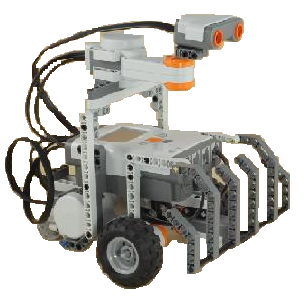 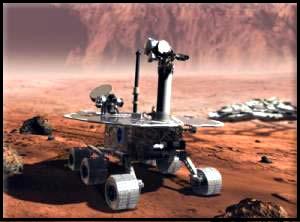 Microcontroladores Avanzados – Lego NXT
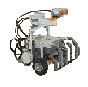 Robot Explorador
Alcance del  proyecto
El robot explorador no tiene una aplicación específica sino 
	un estándar el cual es el monitoreo de parámetros utilizando la innovación de la robótica.
Con cambiar un sensor o hacer pequeñas innovaciones en el diseño
	se lo puede aplicar para otro campo de la industria.
Si se reemplaza el sensor de sonido con  sensores  que mida el nivel de oxígeno en el aire o gases nocivos  se puede aplicar en la industria minera.
Microcontroladores Avanzados – Lego NXT
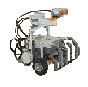 Robot Explorador
Fundamento Teórico : Componentes del Lego NXT
El ladrillo o cerebro del NXT posee:
Un UP Atmel de 32 bits ARM, de 256 KB de Flash,                                64 KB de RAM y un reloj de 48 MHz.
Un UC Atmel de 8 bits AVR de 256 Kb de Flash,                      
     64 Kb de RAM y un reloj de  48 MHz.
Mayores capacidades de ejecución de programas.
Comunicación vía Bluetooth, de la clase II V2.0
Comunicación mediante USB con una velocidad de 12 Mbit/s
4 puertos de entrada y 3 puertos de salida, mediante cable de  6 líneas
Un altavoz de 8 KHz, con una resolución de 8-bit y una resolución de  2-16 KHz de muestreo.
Alimentación es de 6 pilas AA
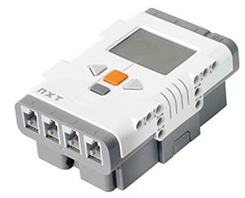 Microcontroladores Avanzados – Lego NXT
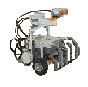 Robot Explorador
Fundamento Teórico : Componentes del Lego NXT
Sensores posee:
Servo Motores Interactivos: permiten la detección de giros de la rueda, indicando los giros completos o medios giros, que es controlado por el software 
Sensor Ultrasónico: Son los "ojos" del robot, y 
     miden la distancia, los movimientos y detectan
	 los objetos
Sensor de Sonido: Son los "oídos" del robot y 
    permiten a los robots reaccionar antes comando 
	de sonido y tonos
Sensor de Tacto: Son los "dedos" del robot, reaccionado ante la presión o relajación de este sensor
Sensor Óptico: Detecta los diferentes colores y la intensidad de luz
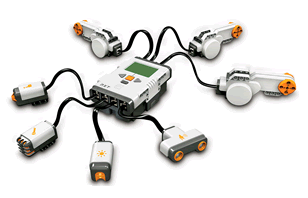 Microcontroladores Avanzados – Lego NXT
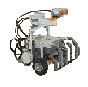 Robot Explorador
Fundamento Teórico 
Comunicación del NXT
Mediante la interfaz de USB, la cual ya viene en la versión 2.0. 
Posee una interfaz Bluetooth que es compatible con la Clase II v 2.0.
La conectividad Bluetooth no tan sólo permite conectarse con otros bloques, sino también con computadoras, palms y teléfonos móviles, y otros aparatos con esta interfaz de comunicación. 
Lenguajes de programación
Posee un software propio de programación, él se basa en la construcción por bloques. 
Existen varios lenguajes para programar los NXT, como lo son:
NXC: Lenguaje parecido a C.
Leejos NXJ: Lenguaje para java.
Labview: Se pueden desarrollar nuevos bloques.
Matlab y Simulink: Para controlar el robot vía bluetooth.
NBC: Lenguaje ensamblador.
Microcontroladores Avanzados – Lego NXT
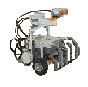 Robot Explorador
Fundamento Teórico 
Simulink con Lego NXT
Real Time Workshop de MATLAB: permite generar
      el código C autónomo para desarrollar y 
      probar algoritmos modelados en Simulink. 
Real-Time Workshop: facilita la 
      conversión del programa desde 
      Simulink a un archivo de ejecución 
      que luego se carga en el Lego mediante 
      comunicación USB.
ECRobot ofrece un Toolbox para la 
      programación en bloques en Simulink
      para el control del NXT, hace uso del
      Real-Time Workshop y NXTOSEK se 
      envía el programa al Robot NXT.
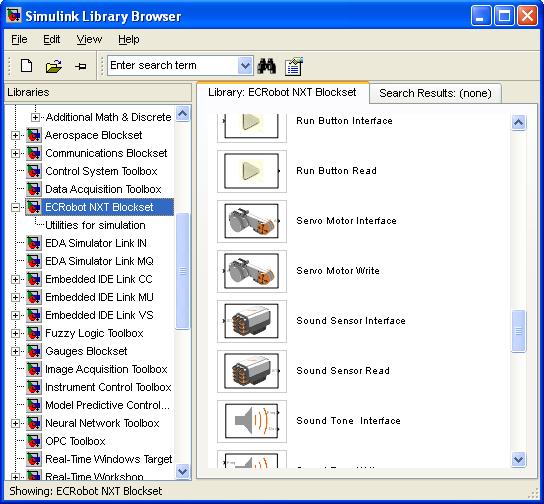 Microcontroladores Avanzados – Lego NXT
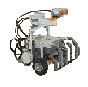 Robot Explorador
Fundamento Teórico : Componentes del Sistema
Servos Motores:
Tres motores de corriente continua.
Funcionamiento PWM. 
En su interior un sistema de reducción 
      por tren de engranajes y un sensor de 
      rotación de tipo tacométrico.

Sensor Ultrasónico:
Detecta las distancias de un objeto que se 
      interponen en el camino del robot.
Usa el principio de la detección ultrasónica. 
Detecta objetos que se encuentran desde 0 a 255 cm, 
     con una precisión relativa de  +/- 3 cm.
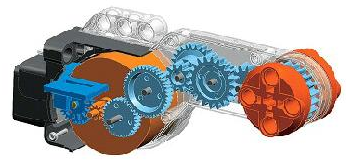 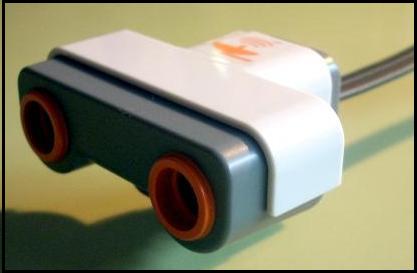 Microcontroladores Avanzados – Lego NXT
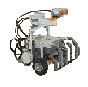 Robot Explorador
Fundamento Teórico : Componentes del Sistema
Sensor de Tacto:
Detecta si ha colisionado o no con algún objeto 
      que se encuentre en su trayectoria.
Al tocar una superficie, una pequeña cabeza 
     externa se contrae y dentro del bloque cierre 
     un circuito eléctrico, provocando una variación 
     de energía de 0 a 5 V. 

Sensor de Sonido:
Sensa  las variaciones de ruido en decibelios.
La sensibilidad máxima se encuentra en los 90 dB.
La respuesta a intensidades en decibelios 
     es aproximadamente exponencial.
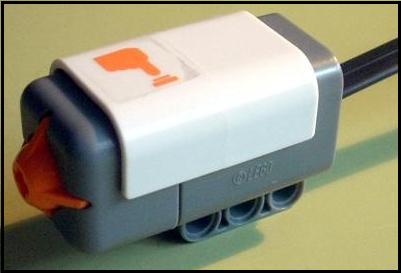 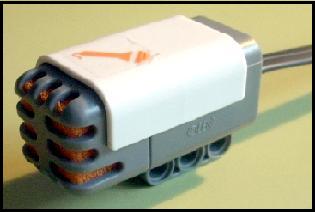 Microcontroladores Avanzados – Lego NXT
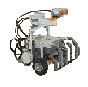 Robot Explorador
Descripción del programa para la movilidad del Robot en Simulink
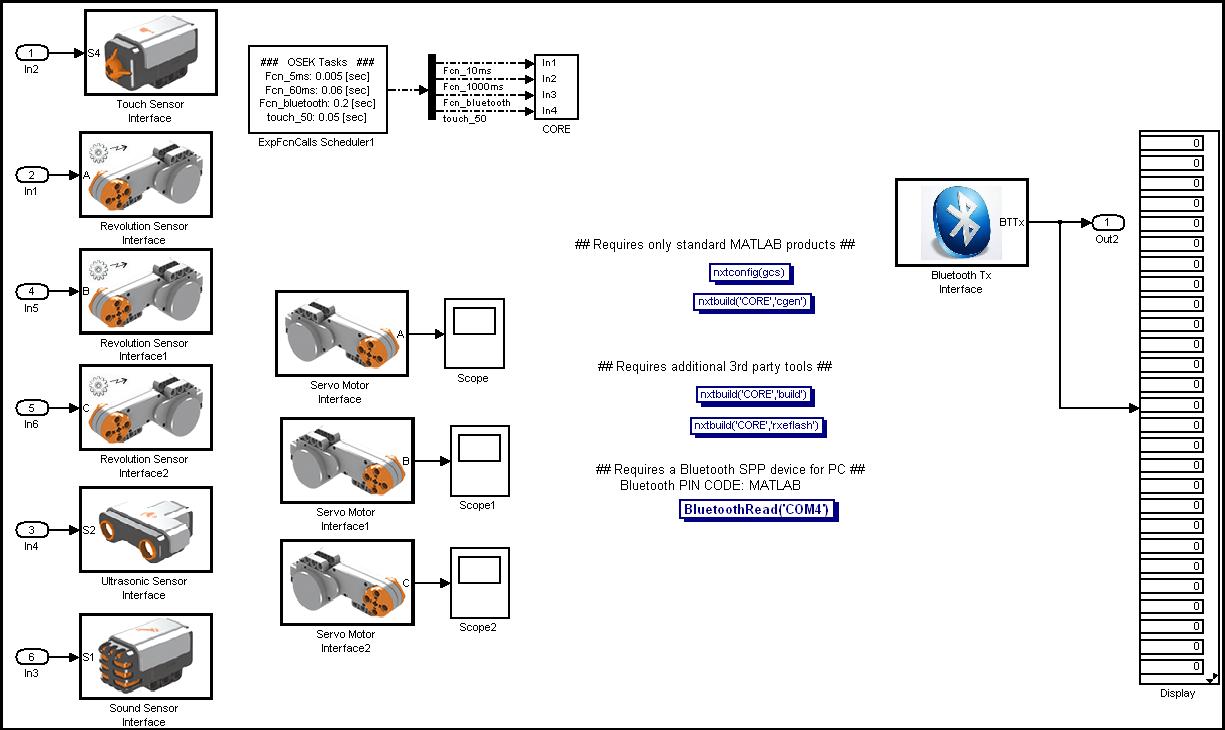 Microcontroladores Avanzados – Lego NXT
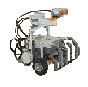 Robot Explorador
Descripción del programa para la movilidad del Robot en Simulink
Núcleo del programa



Bloques Internos
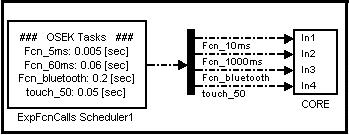 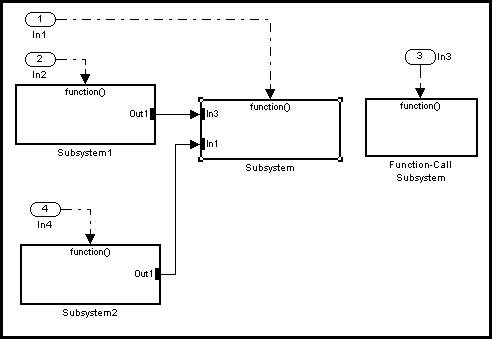 Microcontroladores Avanzados – Lego NXT
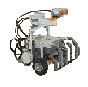 Robot Explorador
Descripción del programa para la movilidad del Robot en Simulink
Detalle del programa principal de la Movilidad
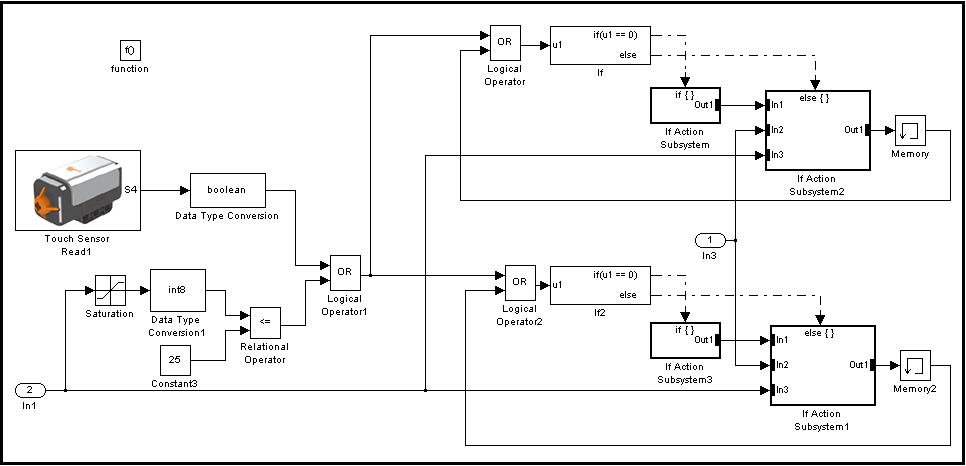 Microcontroladores Avanzados – Lego NXT
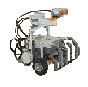 Robot Explorador
Descripción del programa para la movilidad del Robot en Simulink
 * Detalle de los bloques		              * Generador de PWM





						* Frenado de Motores
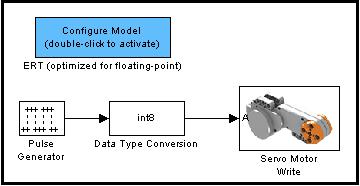 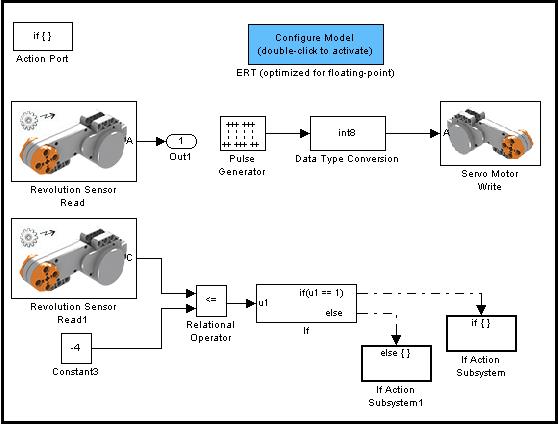 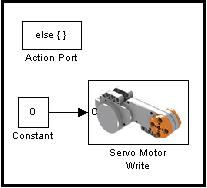 Microcontroladores Avanzados – Lego NXT
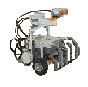 Robot Explorador
Descripción del programa para la movilidad del Robot en Simulink
 * Detalle de los bloques
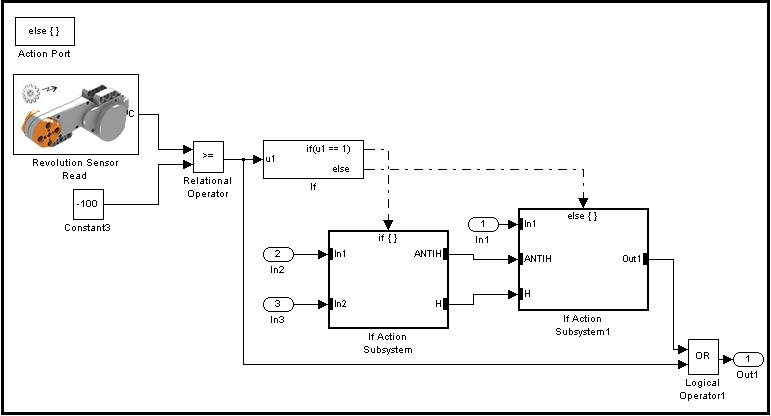 Microcontroladores Avanzados – Lego NXT
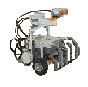 Robot Explorador
Descripción del programa para la movilidad del Robot en Simulink
 * Detalle de los bloques:		              
    Bloque antihorario: Bloque con en generador de PWM y un lector del motor
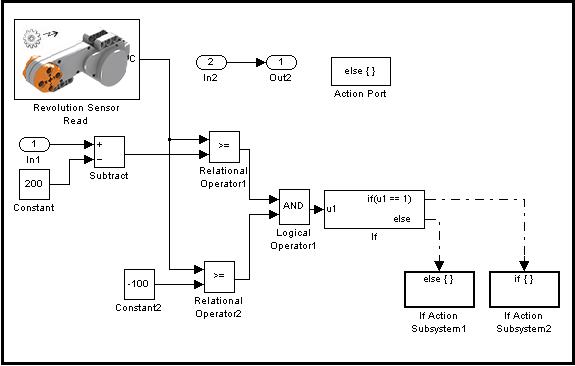 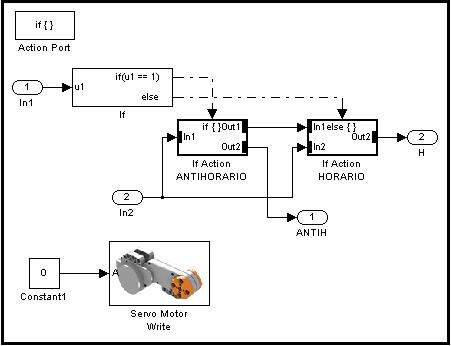 Microcontroladores Avanzados – Lego NXT
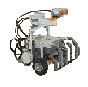 Robot Explorador
Descripción del programa para la movilidad del Robot en Simulink
 * Detalle de 
                   los bloques:
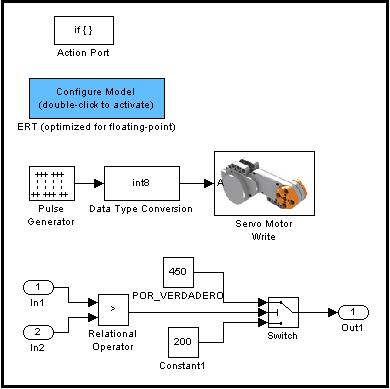 Microcontroladores Avanzados – Lego NXT
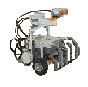 Robot Explorador
Descripción del programa para la adquisición de datos.
  
* Simulink: trama de 32 bits y se adiciona un bit de inicio y uno bit de parada.
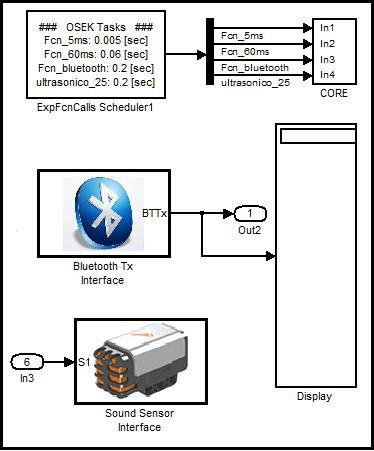 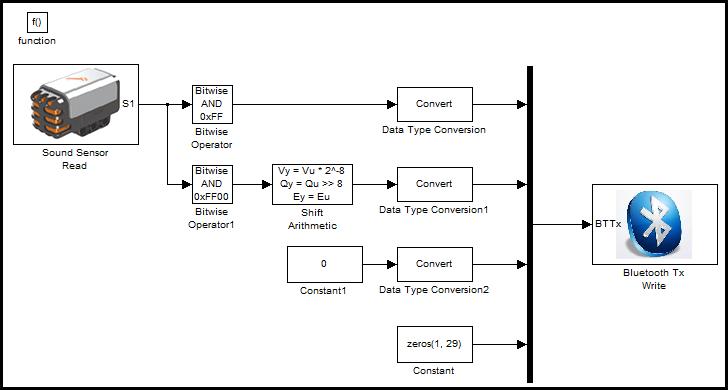 Microcontroladores Avanzados – Lego NXT
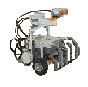 Robot Explorador
Descripción del programa para la adquisición de datos.
  
* GUI - Matlab:
Número de ciclos para la adquisición
Lee el packet enviado 
     vía bluetooth por el NXT
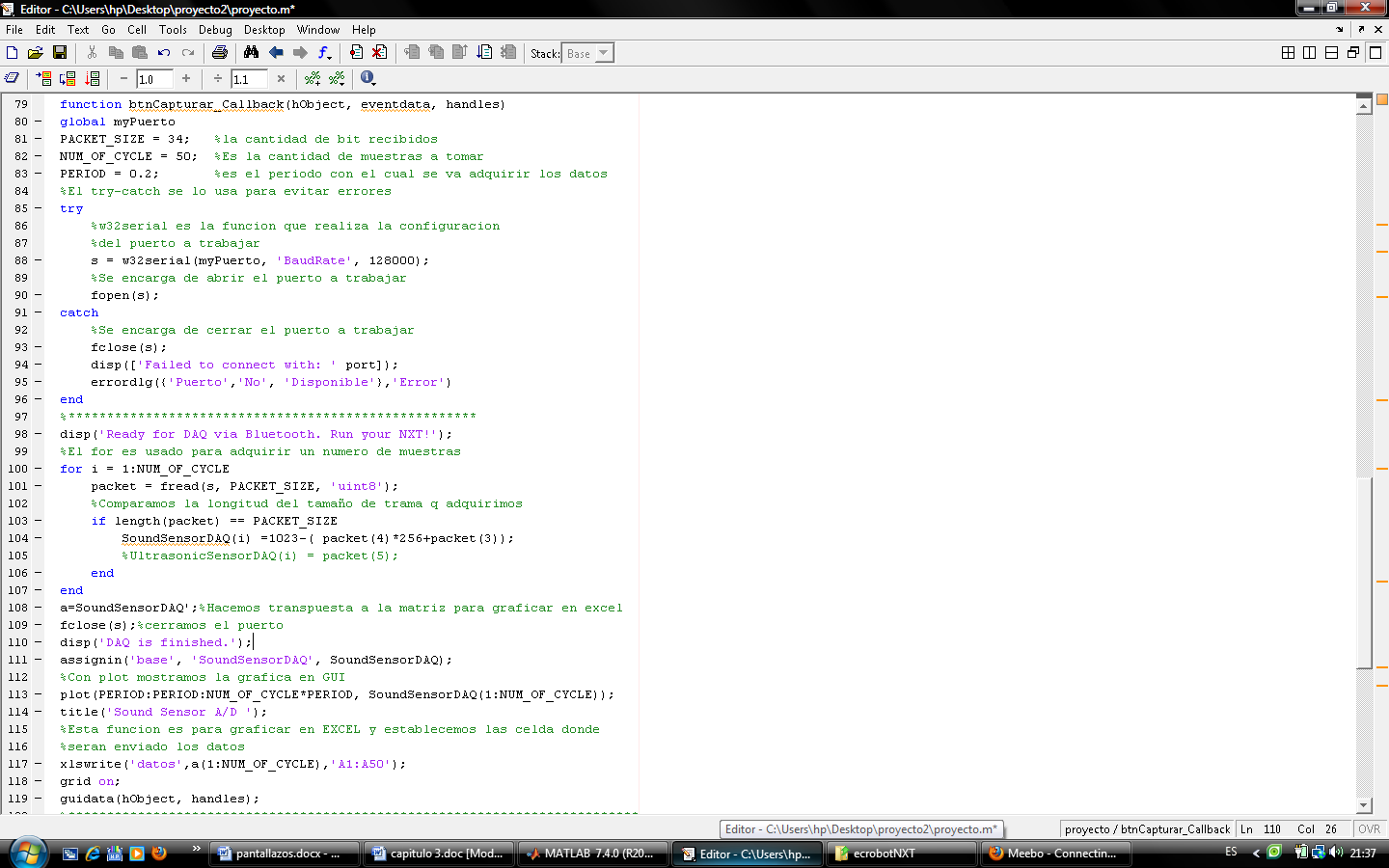 Se guarda en la variable para luego ser graficada en el AXES
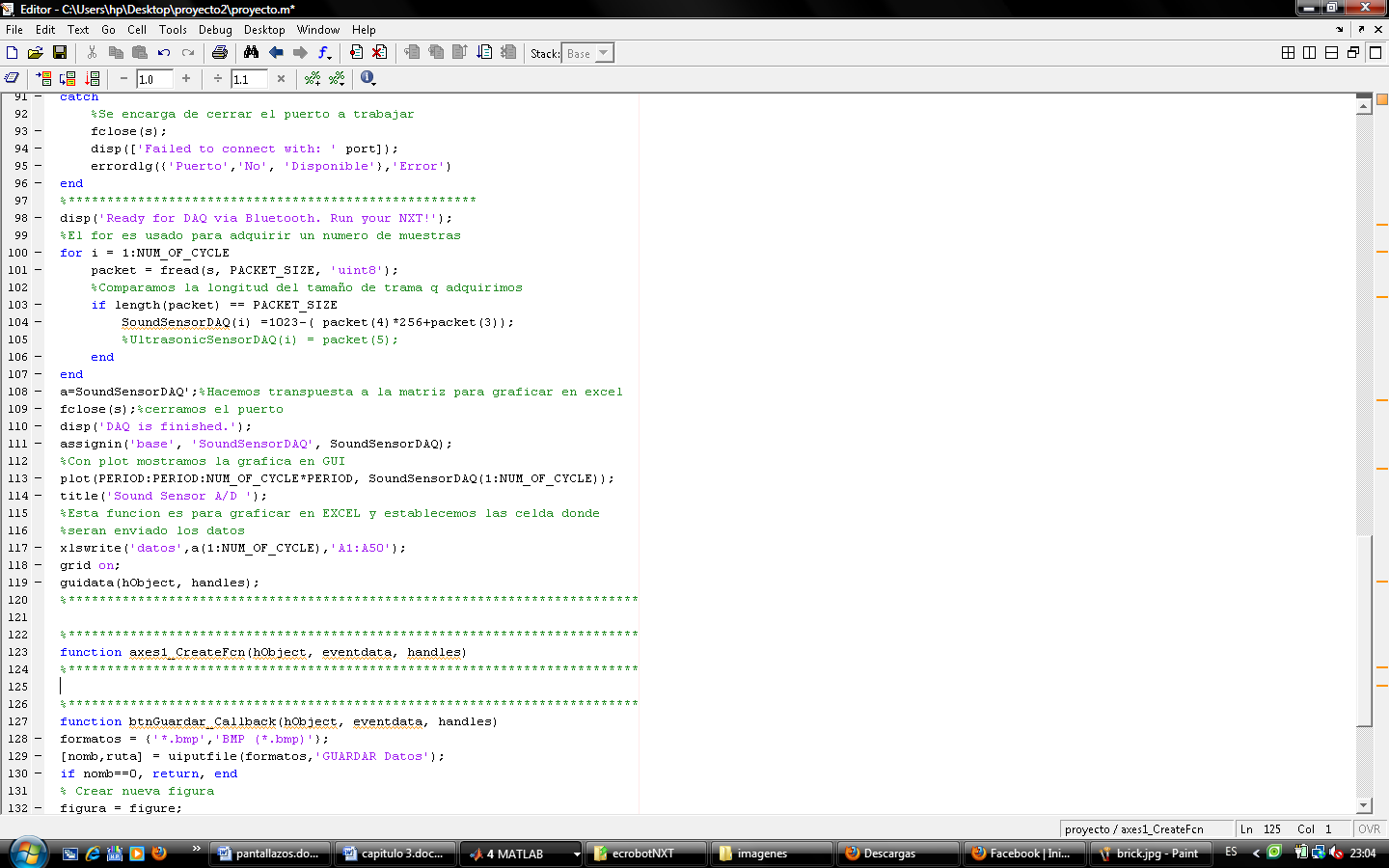 Mostramos la gráfica con los datos adquiridos y guardados en SoundSensorDAQ
Microcontroladores Avanzados – Lego NXT
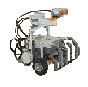 Robot Explorador
Descripción del programa para la adquisición de datos.
  
* Interfaz GUI:
Elige el COM de comunicación para habilitar la adquisición
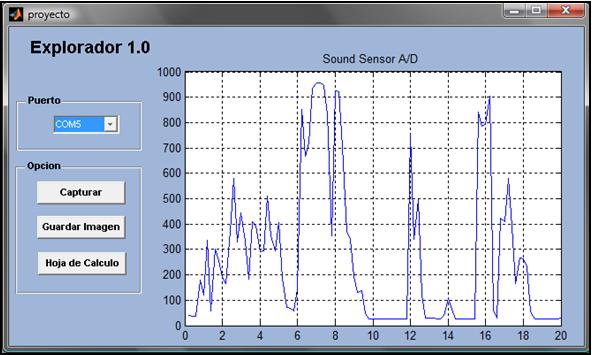 Permite la adquisición durante 20 seg.
Área donde se presentan los datos
Permite guardar el resultado en un archivo .bmp
Permite guardar los datos en una hoja de Excel
Microcontroladores Avanzados – Lego NXT
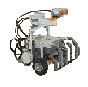 Robot Explorador
Conclusiones:
La elección de Simulink para la programación del Lego NXT fue correcta, ya que el robot explorador no tuvo una dependencia con un computador  para cumplir su propósito de movilidad.
La adquisición que se realizó por las herramientas de Matlab y Simulink permitió lectura eficiente del sensor del robot, para luego con GUI presentar dichos datos en una interfaz que permita al usuario manejar las opciones que la interfaz.
El sistema que se desarrolló es básico con un sensor de sonido como el receptor de  los datos, pero este sensor se podría cambiar a otros ya sea de presión o temperatura para la adquisición de una variable, y así emplearlo en otros niveles de aplicación.
Recomendaciones:	
Al hacer la lectura del ultrasónico se lo debe realizar en un bloque diferente ya que este no trabajaba eficientemente a la misma frecuencia de muestreo de los demás bloques, debido a que necesita un determinado tiempo para realizar una lectura precisa. 
Al sistema se le podría dar un rango de exploración más elevado, con agregarle módulos zigbee que alcanzan hasta 300 metros de comunicación, mediante implementación I2C entre los módulos y el Lego XT.
Microcontroladores Avanzados – Lego NXT